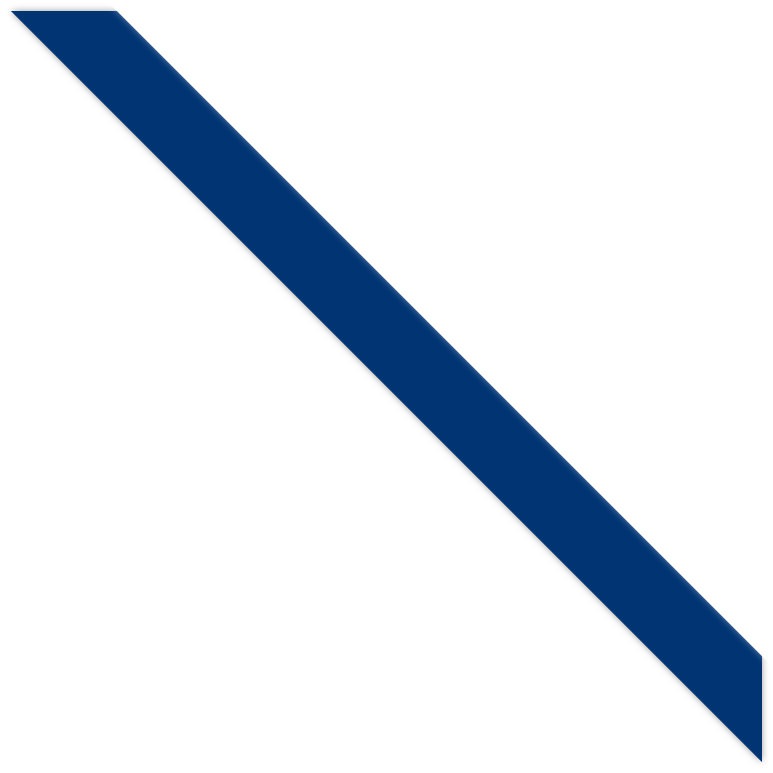 (8＋2)
章末综合能力滚动练
一、单项选择题
1.下列没有利用涡流的是
A.金属探测器
B.变压器中用互相绝缘的硅钢片叠成铁芯
C.用来冶炼合金钢的真空冶炼炉
D.磁电式仪表的线圈用铝框做骨架
√
解析　金属探测器、真空冶炼炉都是利用涡流现象工作的，磁电式仪表利用涡流能让指针快速稳定，也是利用涡流现象，变压器中的硅钢片是为了防止涡流产生铁损.
1
2
3
4
5
6
7
8
9
10
2.如图1所示的电路，开关闭合，电路处于稳定状态，在某时刻t1突然断开开关S，则通过电阻R1中的电流I1随时间变化的图线可能是下图中的
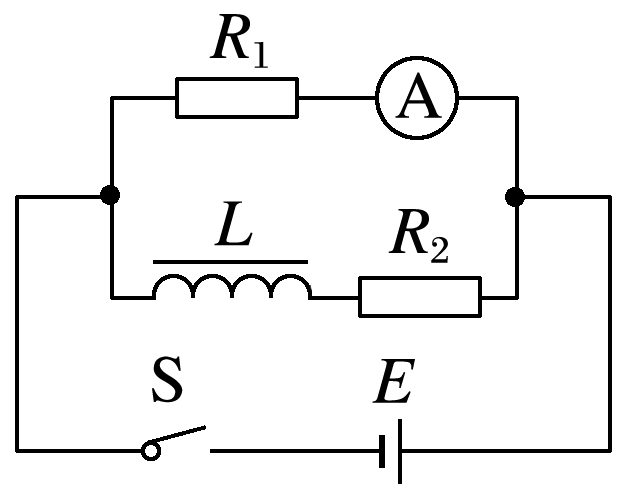 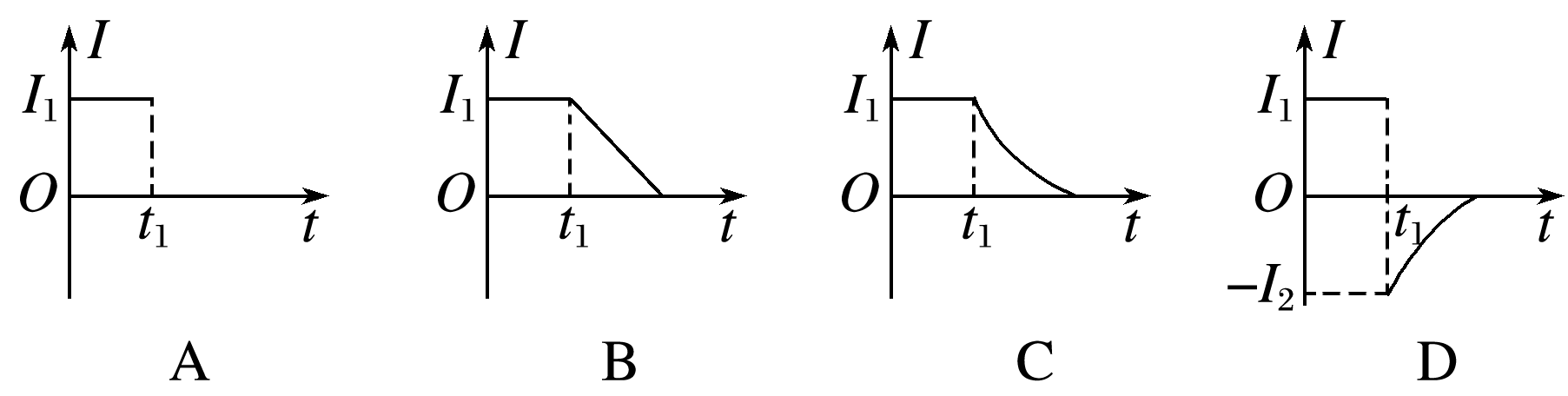 √
图1
解析　当断开开关，原来通过R1的电流立即消失，由于电磁感应，线圈L产生自感电动势阻碍自身电流变化，产生的感应电流流过电阻，其方向与原来流过电阻R1的电流方向相反，慢慢减小最后为0，故D正确.
1
2
3
4
5
6
7
8
9
10
3.如图2甲所示，长直导线与闭合金属线框位于同一平面内，长直导线中的电流i随时间t的变化关系如图乙所示.在0～  时间内，直导线中电流向上，则在   ～T时间内，线框中感应电流的方向与所受安培力的合力方向分别是
A.顺时针，向左  	
B.逆时针，向右
C.顺时针，向右  	
D.逆时针，向左
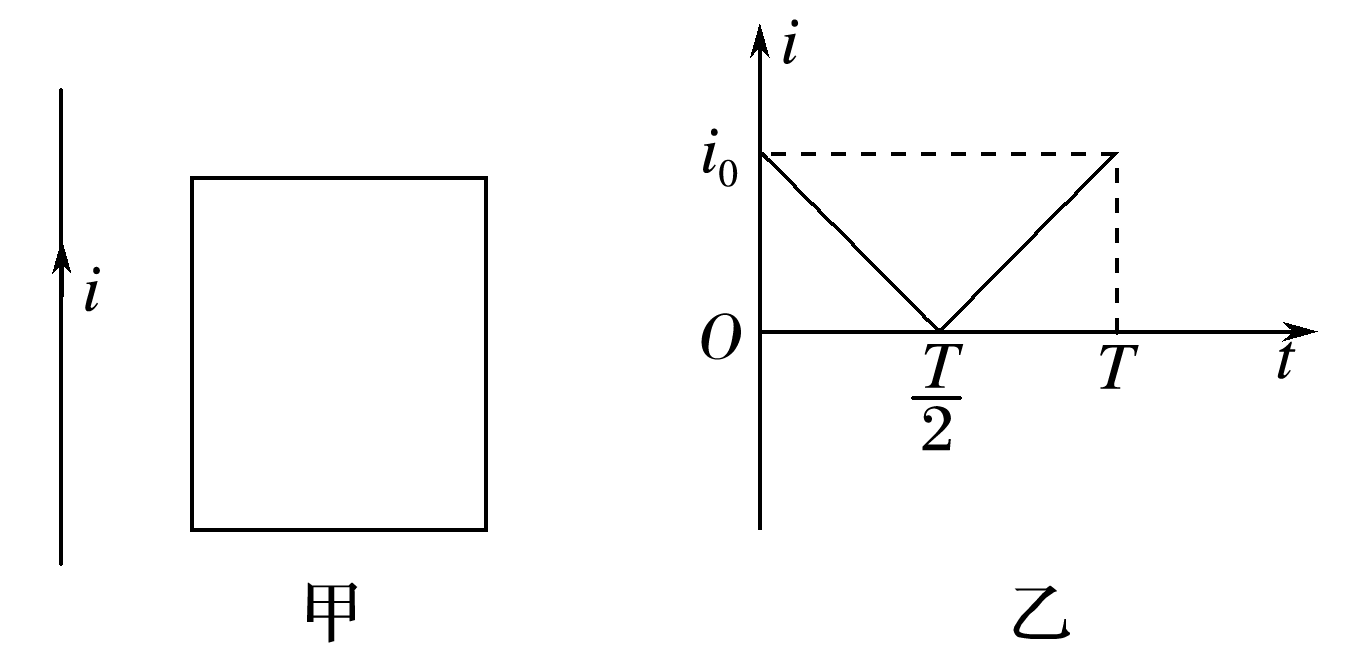 √
图2
1
2
3
4
5
6
7
8
9
10
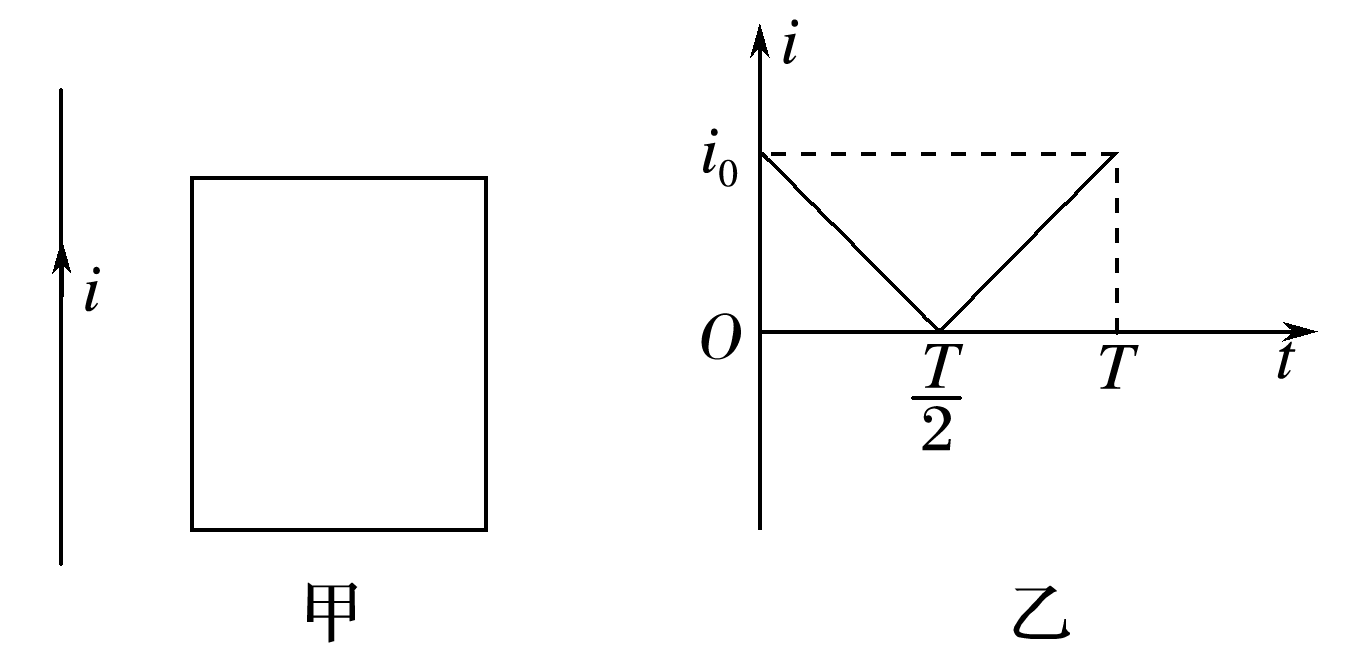 根据安培定则知，导线右侧磁场的方向垂直纸面向里，电流逐渐增大，则磁场逐渐增强，根据楞次定律，金属线框中产生逆时针方向的感应电流；
根据左手定则，金属线框左边受到的安培力方向向右，右边受到的安培力方向向左，离导线越近，磁场越强，
则左边受到的安培力大于右边受到的安培力，所以金属线框所受安培力的合力方向向右，故B正确，A、C、D错误.
1
2
3
4
5
6
7
8
9
10
4.(2019·山东济南市3月模拟)在如图3甲所示的电路中，螺线管匝数n＝1 000匝，横截面积S＝20 cm2.螺线管导线电阻r＝1.0 Ω，R1＝4.0 Ω，R2＝5.0 Ω，C＝30 μF.在一段时间内，垂直穿过螺线管的磁场的磁感应强度B的方向如图甲所示，大小按如图乙所示的规律变化，则下列说法中正确的是
A.螺线管中产生的感应电动势为1.2 V
B.闭合K，电路中的电流稳定后，电容器的
   下极板带负电
C.闭合K，电路中的电流稳定后，电阻R1的电功率为2.56×10－2 W
D.闭合K，电路中的电流稳定后，断开K，则K断开后，流经R2的电荷量为1.8×10－2 C
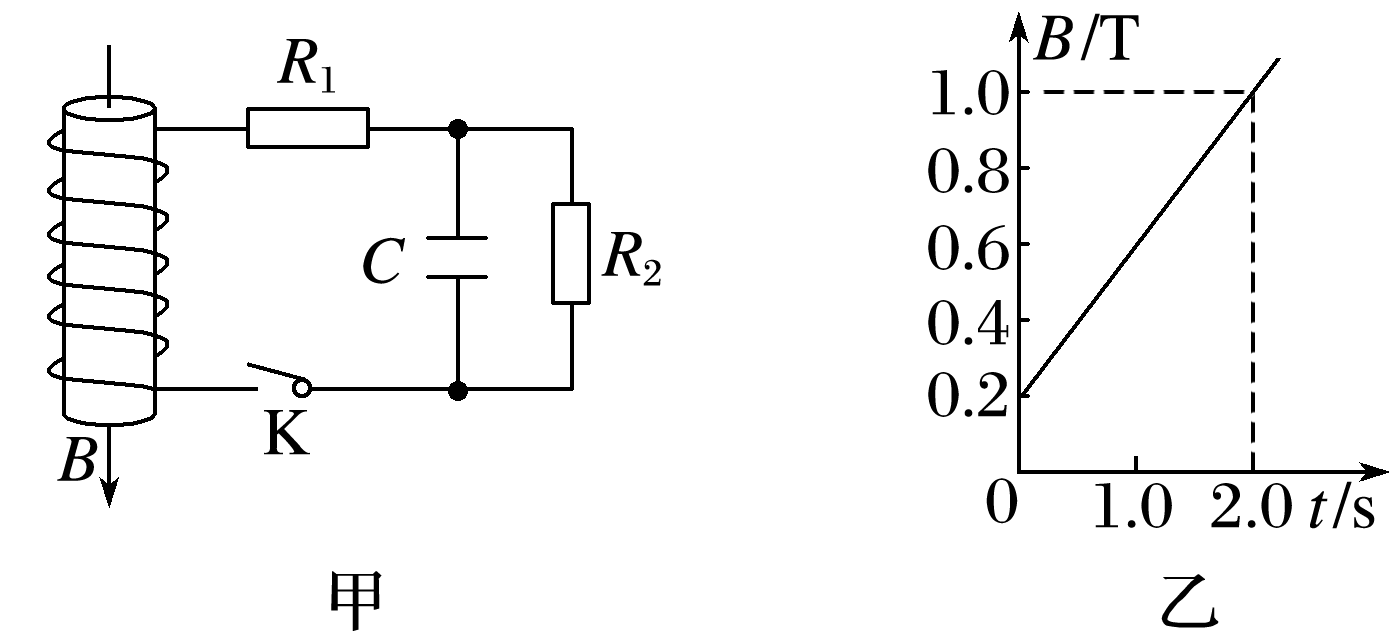 图3
√
1
2
3
4
5
6
7
8
9
10
解得：E＝0.8 V，故A错误；
根据楞次定律可知，螺线管的感应电流盘旋而下，则螺线管下端相当于电源的正极，则电容器的下极板带正电，故B错误；
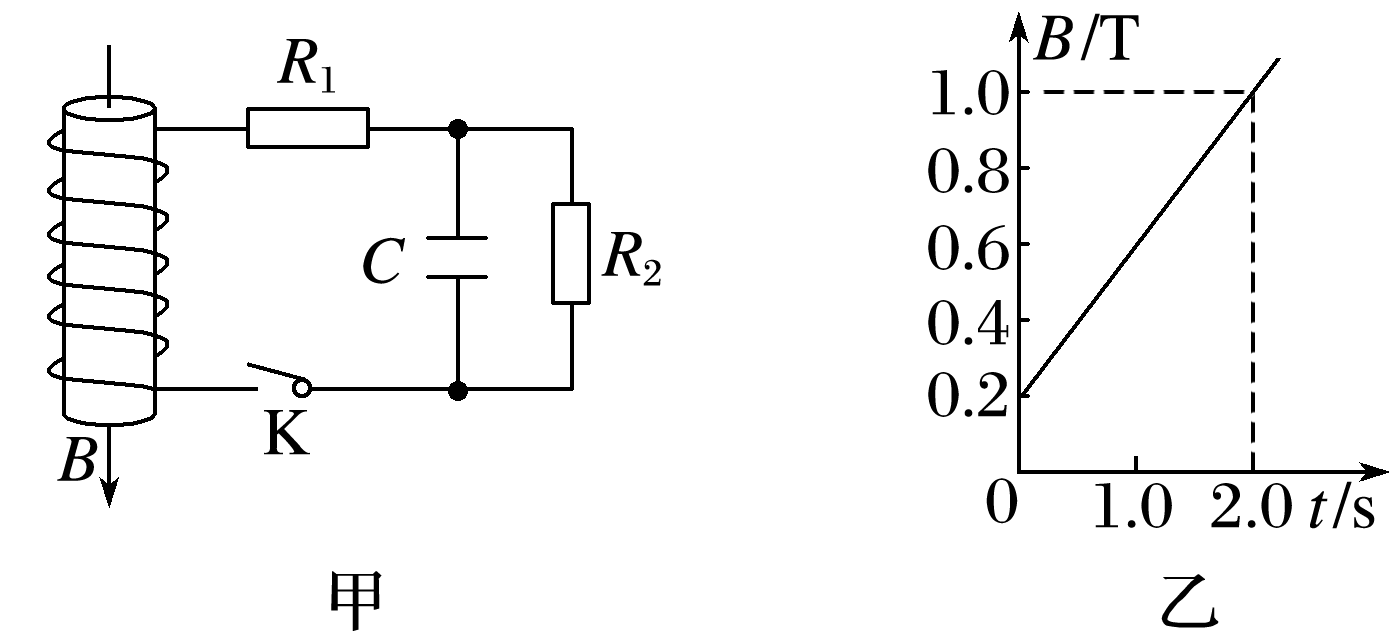 根据 P＝I2R1，解得：P＝2.56×10－2 W，故C正确；
K断开后，流经R2的电荷量即为K闭合时电容器一个极板上所带的电荷量Q，电容器两端的电压为：U＝IR2＝0.4 V，流经R2的电荷量为：Q＝CU＝1.2×10－5 C，故D错误.
1
2
3
4
5
6
7
8
9
10
5.(2019·江西南昌市二模)如图4所示为一“凸形”线框，其中ab＝bc＝cd＝de＝ah＝hg＝gf＝l，ef＝3l.线框在外力作用下以恒定速度垂直磁场通过一宽为l的有界匀强磁场.取逆时针方向的电流为正，图示时刻t＝0，则线框中产生的电流i随时间t变化的图象中，正确的是
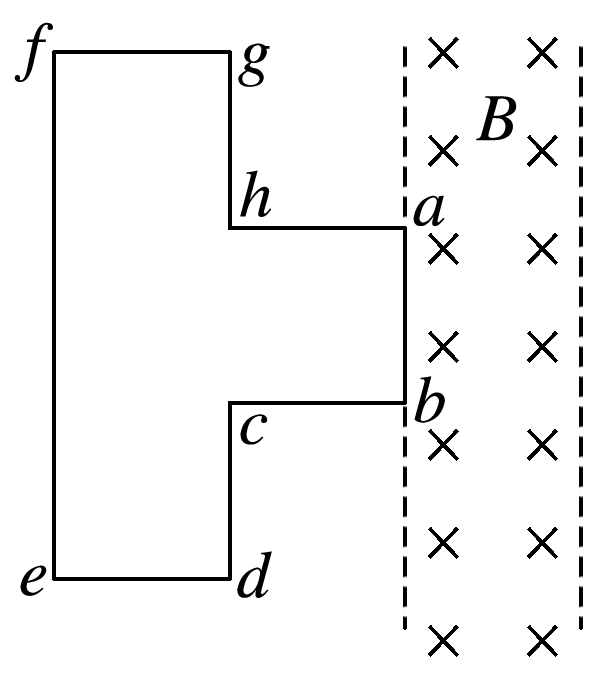 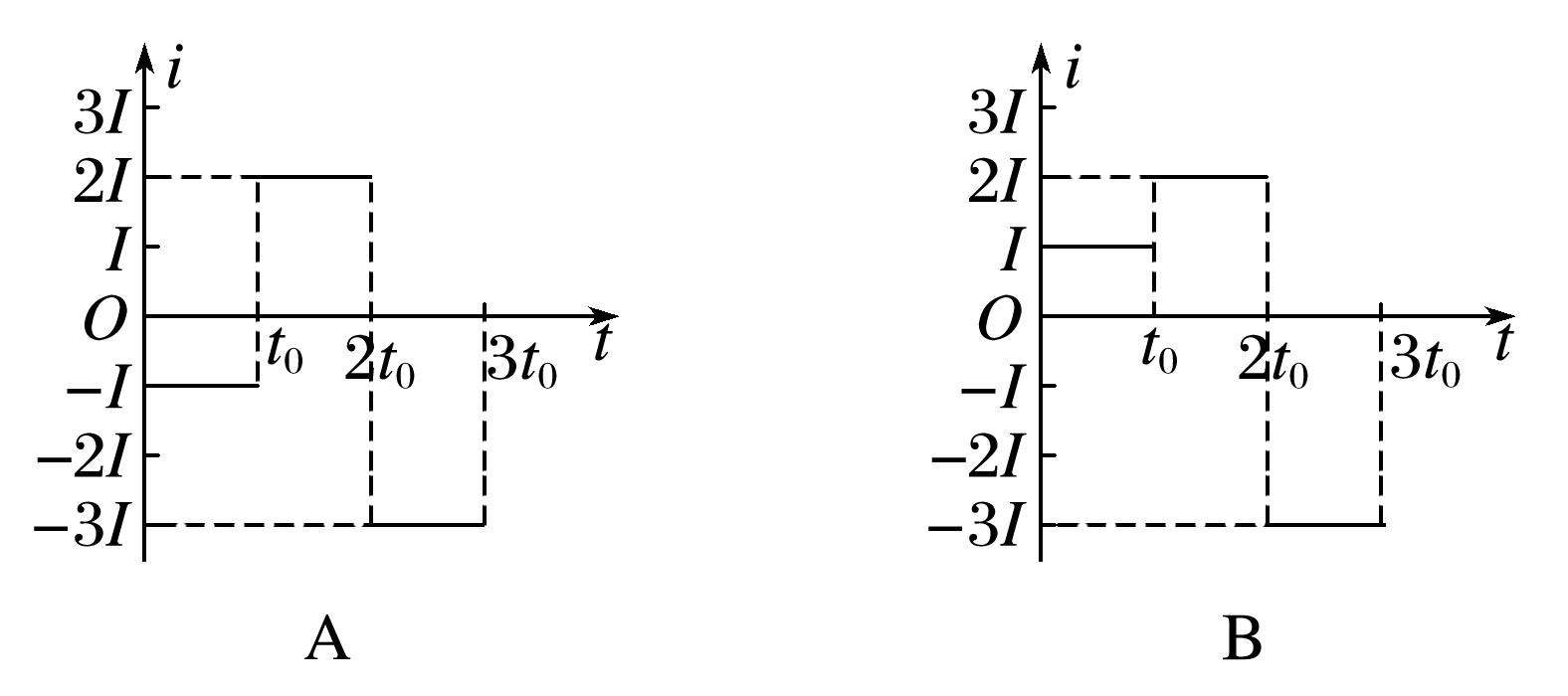 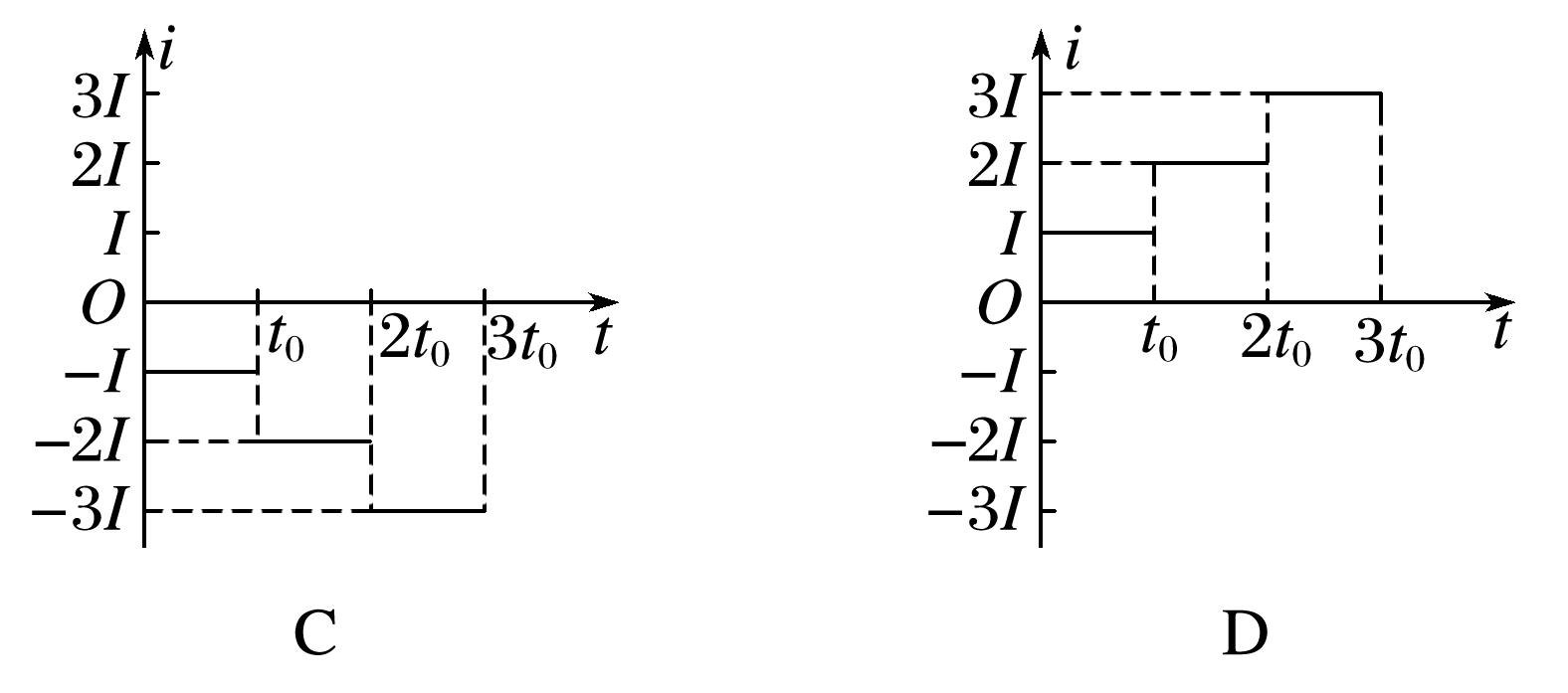 √
图4
1
2
3
4
5
6
7
8
9
10
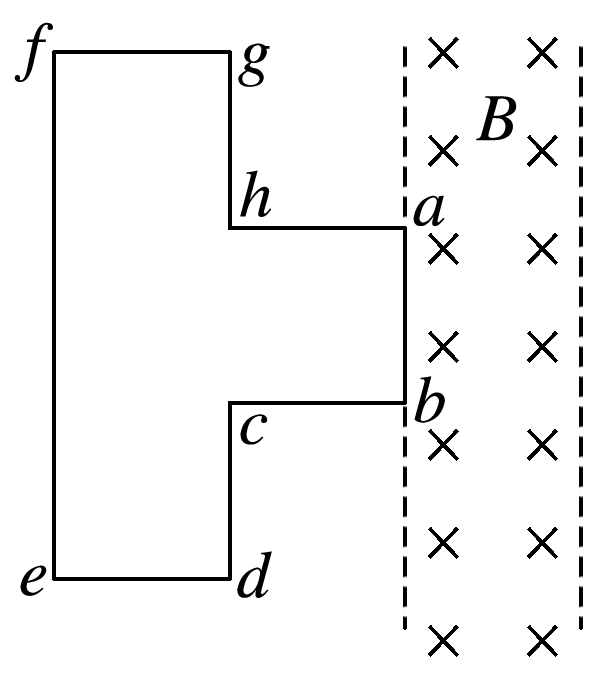 由右手定则可知，线框进入磁场过程感应电流沿逆时针方向，是正的，线框离开磁场过程感应电流沿顺时针方向，是负的，故A、C、D错误，B正确.
1
2
3
4
5
6
7
8
9
10
6.(2019·广西钦州市4月综测)如图5，两条间距为L的平行金属导轨位于同一水平面(纸面)内，其左端接一阻值为R的电阻；一金属棒垂直放置在两导轨上，且始终与导轨接触良好；在MN左侧面积为S的圆形区域中存在垂直于纸面向里的均匀磁场，磁感应强度大小B随时间t的变化关系为B＝kt，式中k为常量，且k>0；在MN右侧区域存在一与导轨垂直、磁感应强度大小为B0、方向垂直纸面向里的匀强磁场.t＝0时刻，金属棒从MN处开始，在水平拉力F作用下以速度v0向右匀速运动.金属棒与导轨的电阻及摩擦均可忽略.则
A.在t＝t1时刻穿过回路的总磁通量为B0Lv0t1
B.通过电阻R的电流不是恒定电流
C.在Δt时间内通过电阻的电荷量为                   Δt
D.金属棒所受的水平拉力F随时间均匀增大
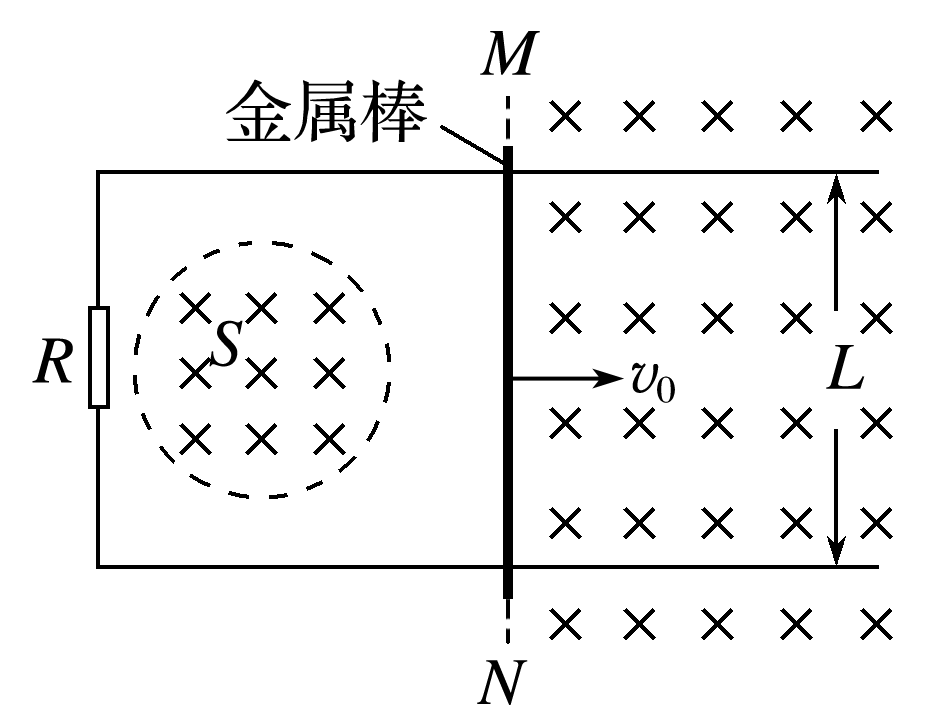 √
图5
1
2
3
4
5
6
7
8
9
10
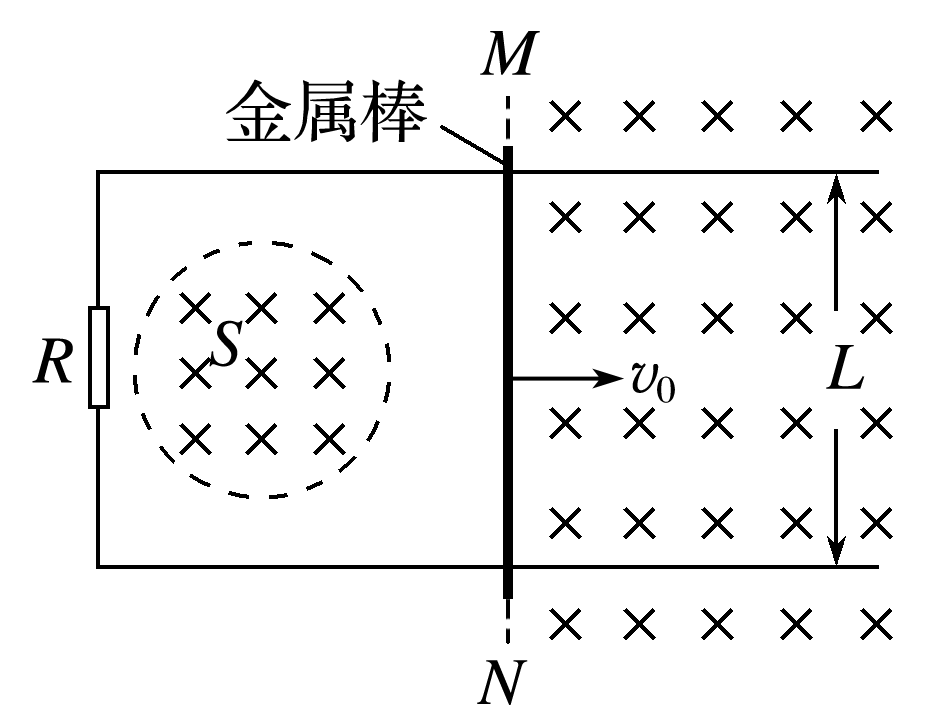 解析　根据题意可知，MN左边的磁场方向与右边的磁场方向相同，那么总磁通量即为金属棒左侧两种磁通量之和，则在t＝t1时刻穿过回路的总磁通量为Φ＝Φ1＋Φ2＝kt1S＋B0v0t1L，故A错误；
故通过电阻R的电流为恒定电流，B错误；
1
2
3
4
5
6
7
8
9
10
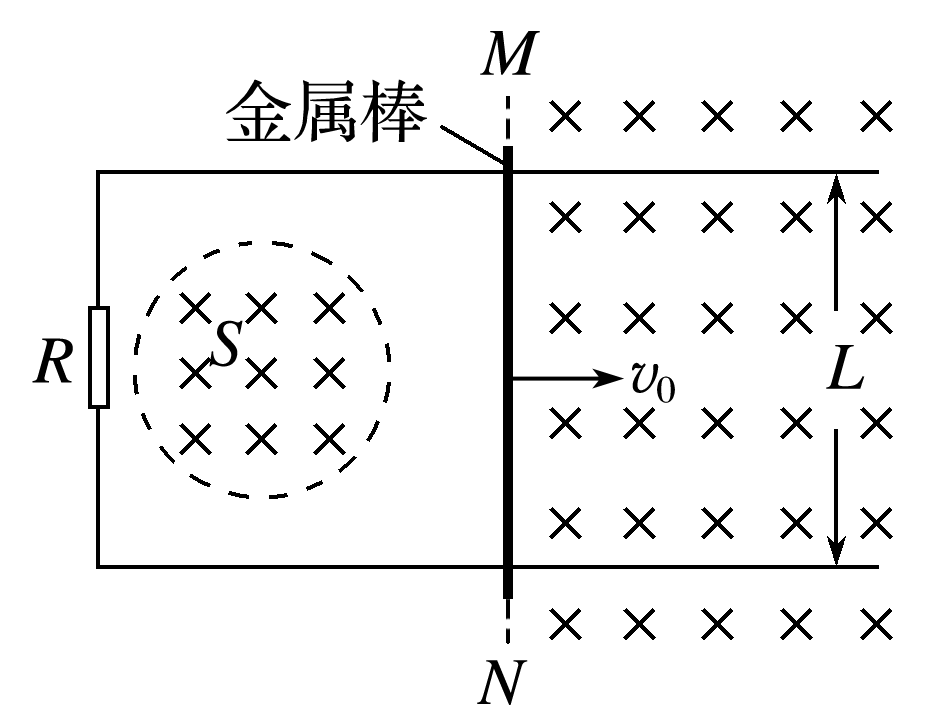 根据平衡条件可知，水平拉力大小等于安培力大小，
1
2
3
4
5
6
7
8
9
10
二、多项选择题
7.(2019·江苏盐城市第三次模拟)劳伦斯制成世界上第一台回旋加速器，其原理如图6所示.回旋加速器由两个铜质D形盒D1、D2构成，其间留有空隙，下列说法正确的是
A.粒子从电场中获得能量
B.粒子获得的最大速度与回旋加速器半径有关
C.粒子获得的最大速度与回旋加速器内的电场有关
D.回旋加速器中的电场和磁场交替对带电粒子做功
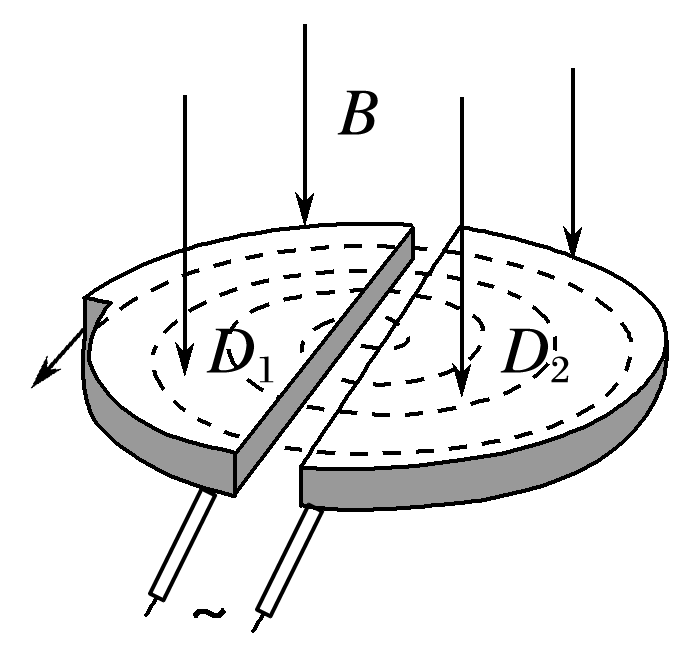 √
√
图6
1
2
3
4
5
6
7
8
9
10
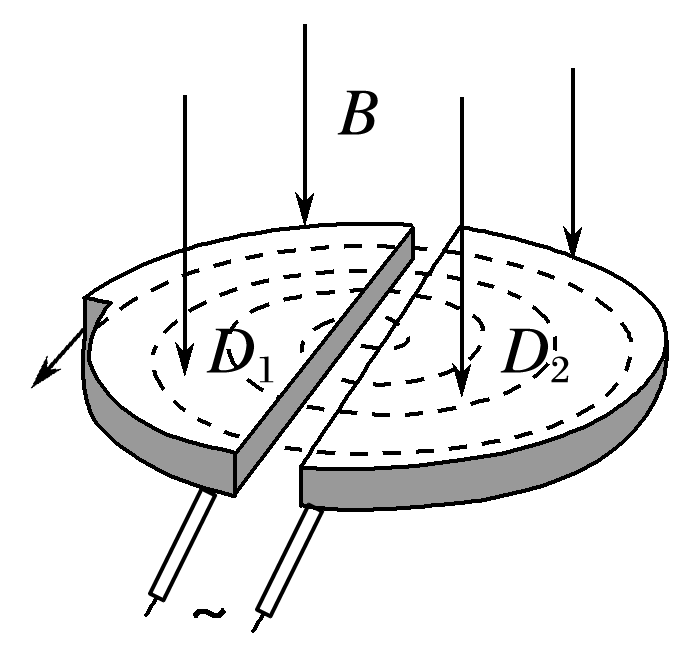 解析　回旋加速器中的电场对带电粒子做功，粒子在电场中加速，在磁场中偏转，粒子从电场中获得能量，故A正确，D错误.
可知粒子获得的最大速度与回旋加速器半径R有关，但是与回旋加速器内的电场无关，故B正确，C错误.
1
2
3
4
5
6
7
8
9
10
8.(2019·山东泰安市3月第一轮模拟)如图7，倾角为θ的光滑斜面上存在着两个磁感应强度大小相同的匀强磁场，其方向一个垂直于斜面向上，一个垂直于斜面向下，它们的宽度均为L.一个质量为m、边长也为L的正方形线框以速度v进入上部磁场恰好做匀速运动，ab边在下部磁场运动过程中再次出现匀速运动.重力加速度为g，则
A.在ab进入上部磁场过程中的电流方向为adcba
B.当ab边刚越过边界ff′时，线框的加速度大小为gsin θ
C.ab边进入下部磁场再次做匀速运动的速度为   v
D.从ab边进入磁场到ab边进入下部磁场再次做匀速运动
    的过程中，减少的动能等于线框中产生的焦耳热
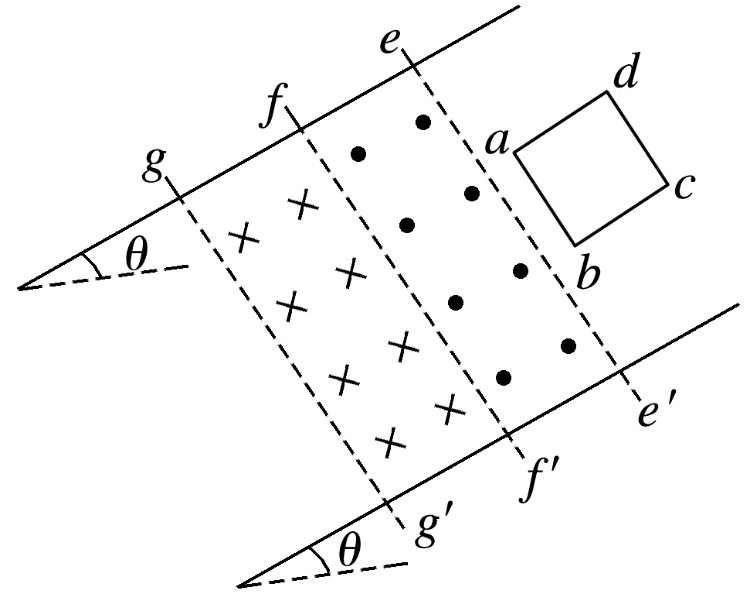 √
√
图7
1
2
3
4
5
6
7
8
9
10
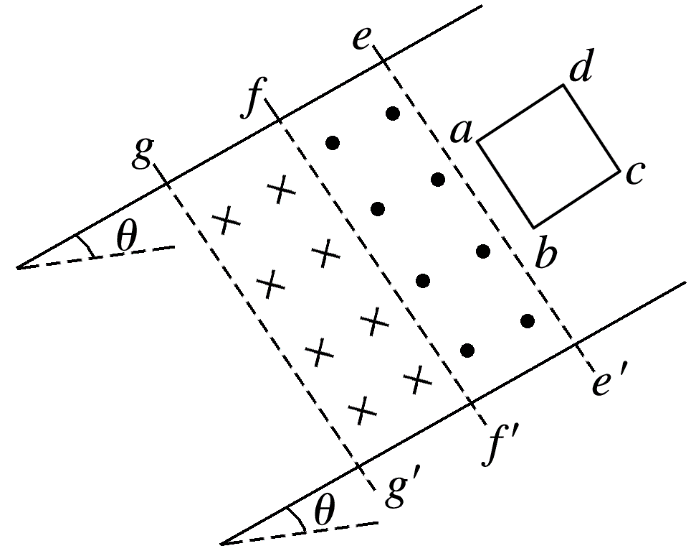 解析　根据楞次定律可知，在ab边进入上部磁场过程中的电流方向为adcba，选项A正确；
当ab边刚越过边界ff′时，由于线框的ab边和cd边产生同方向感应电动势，则回路的感应电动势加倍，感应电流加倍，每个边受到的安培力加倍，则此时：4F安－mgsin θ＝ma，解得线框的加速度大小为a＝3gsin θ，选项B错误；
1
2
3
4
5
6
7
8
9
10
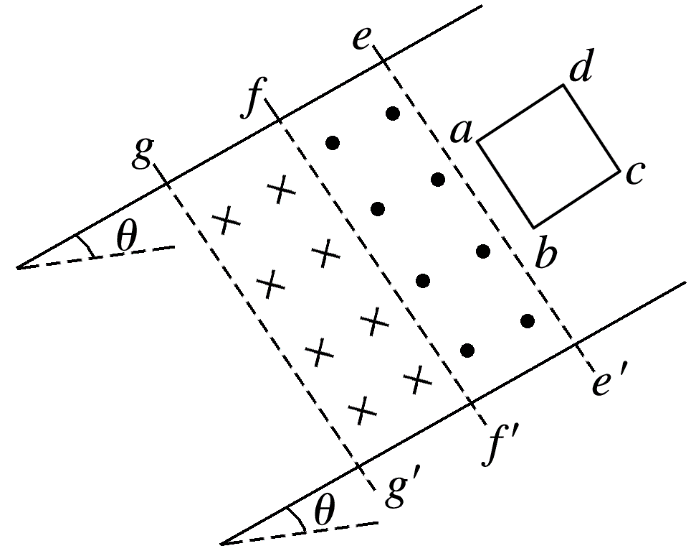 由能量关系可知，从ab边进入磁场到ab边进入下部磁场再次做匀速运动的过程中，减少的动能与重力势能之和等于线框中产生的焦耳热，选项D错误.
1
2
3
4
5
6
7
8
9
10
三、非选择题
9.(2019·山东济宁市第一次模拟)如图8所示，有一倾斜的光滑平行金属导轨，导轨平面与水平面的夹角为θ＝30°，导轨间距为L，接在两导轨间的电阻为R，在导轨的中间矩形区域内存在垂直斜面向上的匀强磁场，磁感应强度大小为B，磁场区域的长度为2L.一质量为m、有效电阻为0.5R的导体棒从距磁场上边缘2L处由静止释放，整个运动过程中，导体棒与导轨接触良好，且始终保持与导轨垂直.不计导轨的电阻，重力加速度为g.
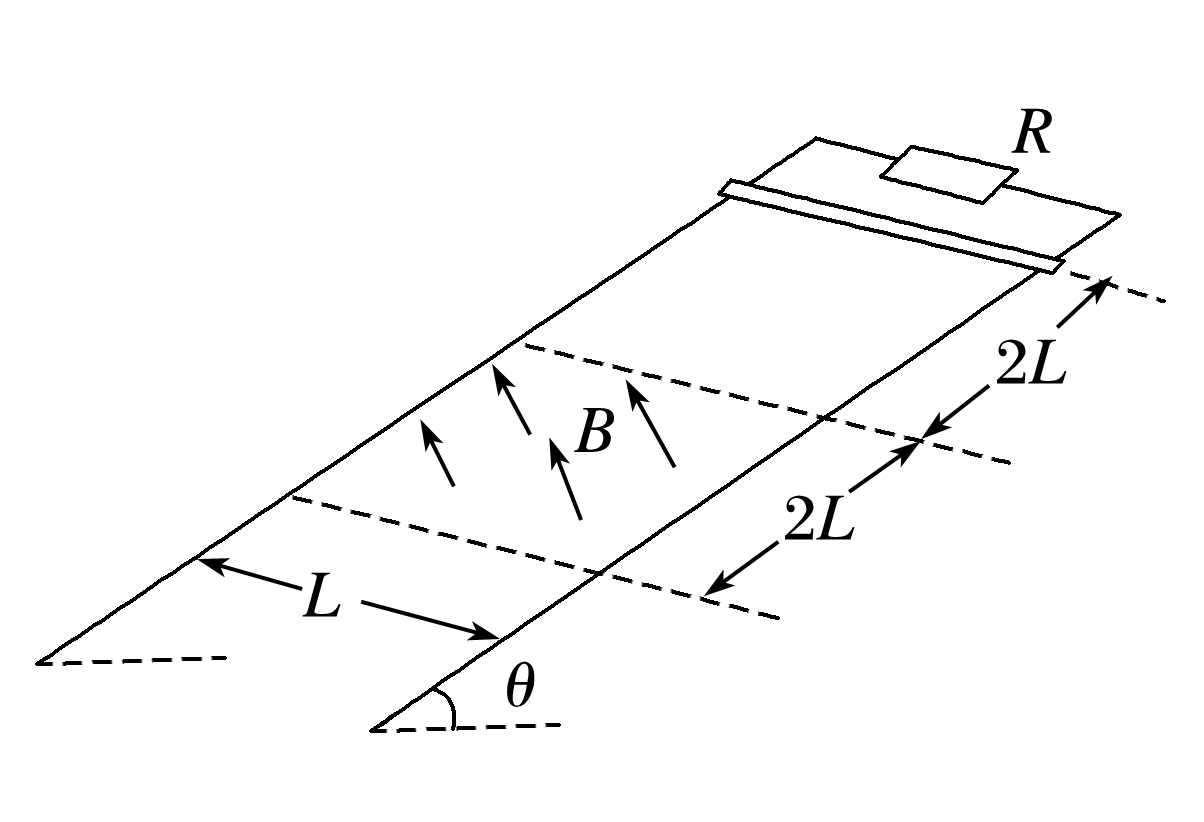 (1)求导体棒刚进入磁场时的速度v0的大小；
答案　见解析
图8
1
2
3
4
5
6
7
8
9
10
解析　导体棒由静止到下滑距离2L的过程中，由动能定理得
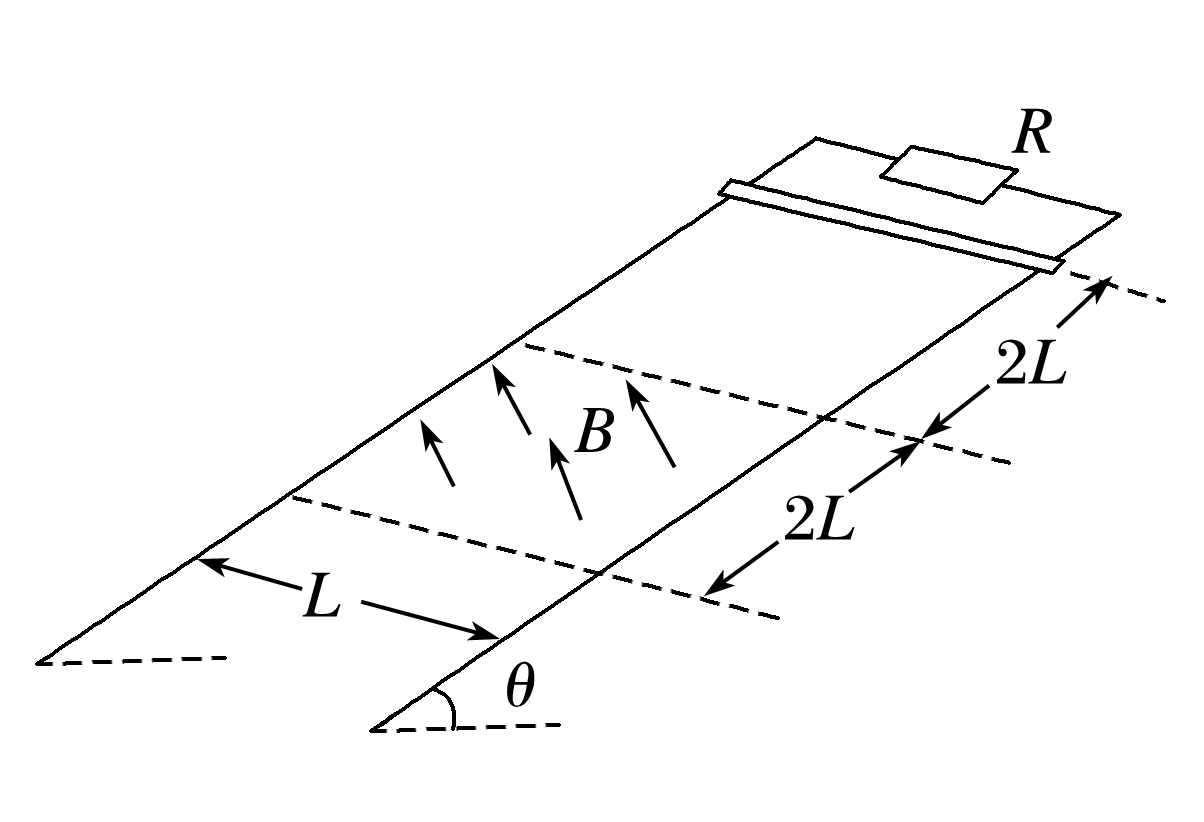 1
2
3
4
5
6
7
8
9
10
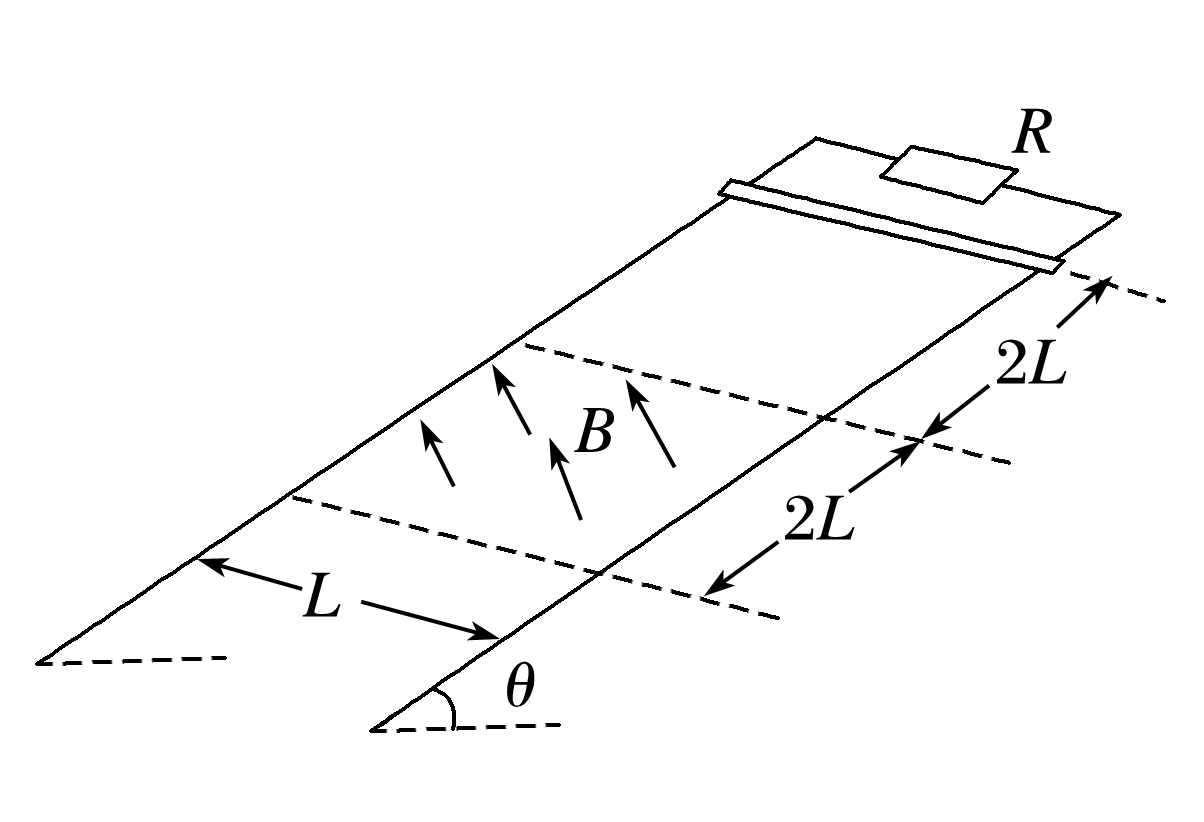 (2)若导体棒离开磁场前已达到匀速，求导体棒通过磁场的过程中，电阻R上产生的焦耳热QR.
答案　见解析
1
2
3
4
5
6
7
8
9
10
解析　设导体棒在磁场中匀速运动的速度为v，此时导体棒切割磁感线产生的感应电动势E＝BLv
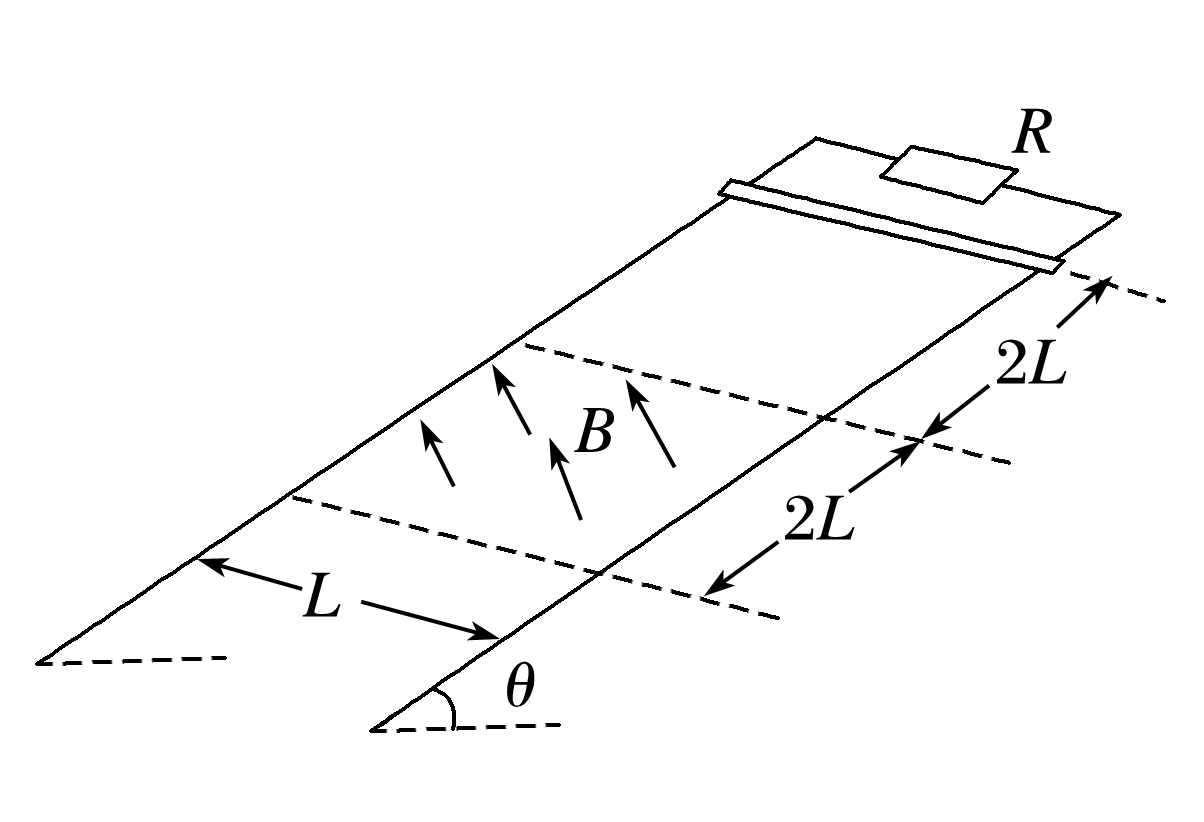 产生的安培力为F安＝BIL
由平衡条件得mgsin θ＝F安
导体棒从开始释放到刚离开磁场的过程中，由能量守恒定律得
1
2
3
4
5
6
7
8
9
10
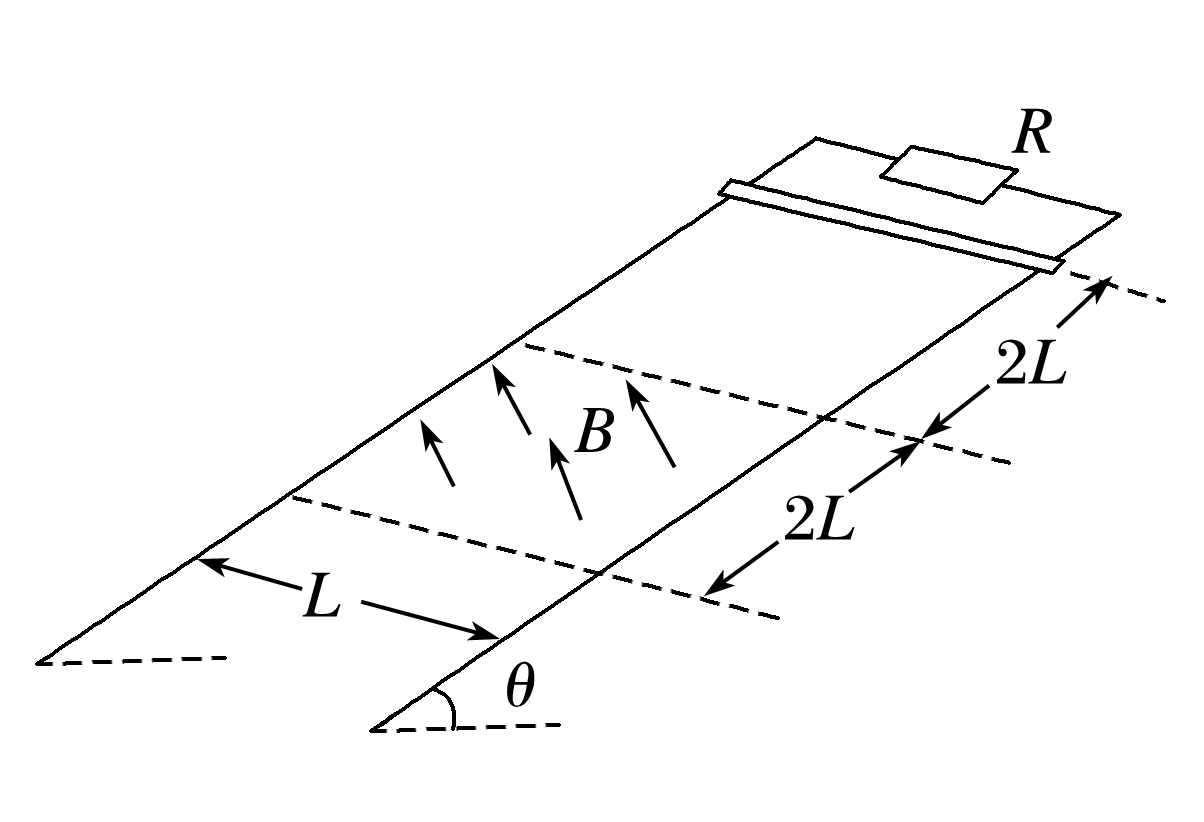 1
2
3
4
5
6
7
8
9
10
10.(2020·山东淄博市质检)如图9所示，一个质量为m、电阻不计、足够长的光滑U形金属框架MNQP，位于光滑绝缘水平桌面上，平行导轨MN和PQ相距为L.空间存在着足够大的方向竖直向下的匀强磁场，磁感应强度的大小为B.另有质量也为m的金属棒CD，垂直于MN放置在导轨上，并用一根与CD棒垂直的绝缘细线系在定点A.已知细线能承受的最大拉力为FT0，CD棒接入导轨间的有效电阻为R.现从t＝0时刻开始对U形框架施加水平向右的拉力，使其从静止开始做加速度为a的匀加速直线运动.
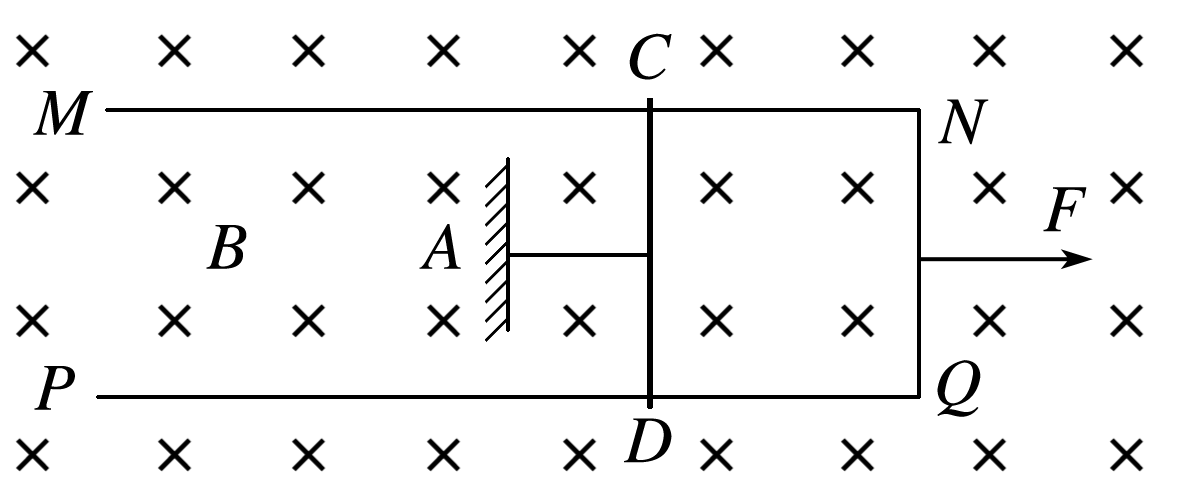 图9
1
2
3
4
5
6
7
8
9
10
(1)求从框架开始运动到细线断裂所需的时间t0及细线断裂时框架的瞬时速度v0大小；
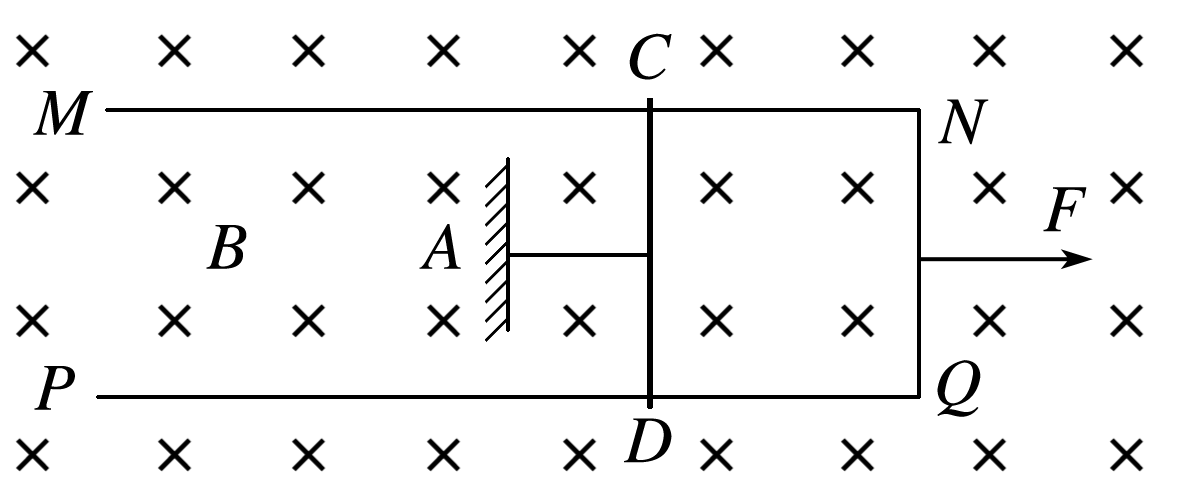 解析　细线断裂时，
1
2
3
4
5
6
7
8
9
10
(2)若在细线断裂时，立即撤去拉力，求此后过程中回路产生的总焦耳热Q.
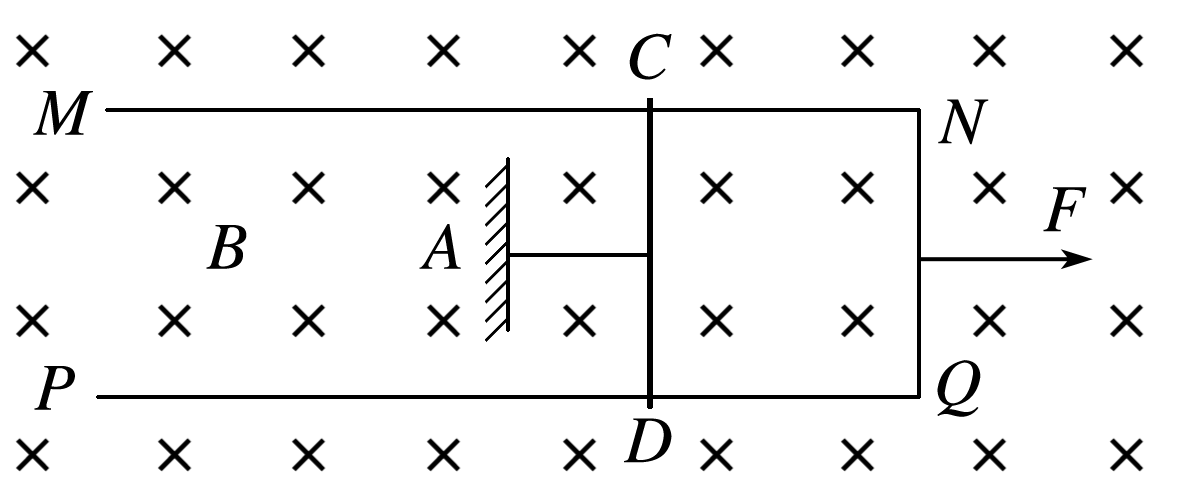 1
2
3
4
5
6
7
8
9
10
解析　在细线断裂时立即撤去拉力，框架向右减速运动，棒向右加速运动，设二者最终速度大小均为v，设向右为正方向，由系统动量守恒可得mv0＝2mv
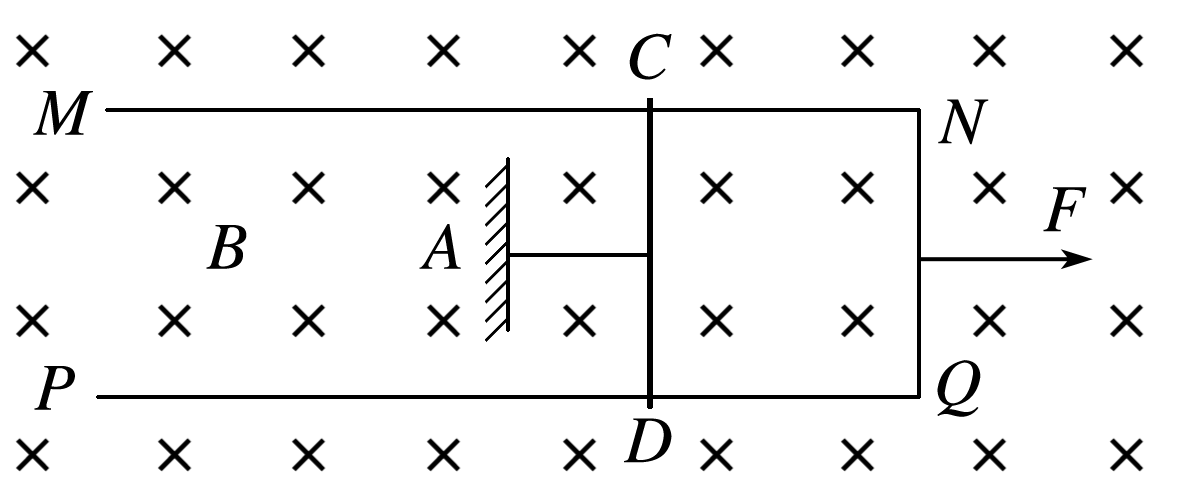 撤去拉力后，系统总动能的减少量等于回路消耗的电能，
1
2
3
4
5
6
7
8
9
10
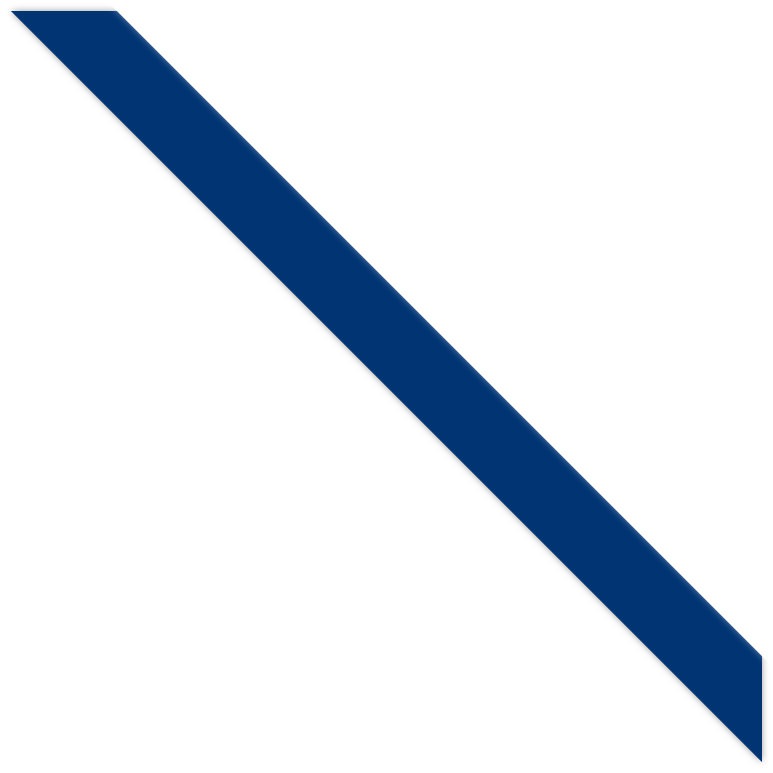 (8＋2)
章末综合能力滚动练